ATENCION HUMANIZADA
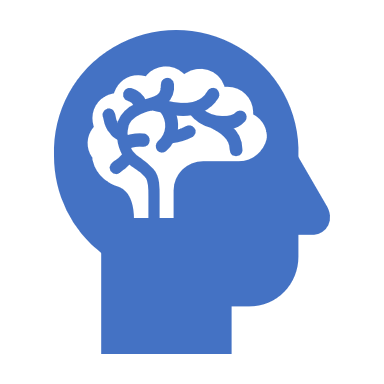 Provioral sas
Provioral sas, se compromete a brindar una atención al paciente haciendo énfasis en un trato humanizado que incluya las condiciones de privacidad y confidencialidad durante su atención al igual que  el manejo de la información entregada, condiciones de confort locativas y tecnológicas,   una atención cortés y respetuosa a pacientes y familiares, estrategias de cuidado con orientación lúdica especialmente en niños, así como el desarrollo a todo el personal de habilidades para la comunicación y el diálogo.
POLITICA ATENCION HUMANIZADA
OBJETIVOS ESPECÍFICOS DE LA POLÍTICA DE HUMANIZACIÓN
PRINCIPIOS DE LA ATENCIÓN HUMANIZADA
La empatía y el afecto son dos aspectos emocionales dentro de una atención humanizada que implica buscar el equilibrio entre las emociones del profesional y su paciente, encaminadas a una “familiaridad” en donde ambos recorran un mismo camino cuyo propósito principal sea la curación de la enfermedad.
ESTRATEGIAS PARA LA ATENCIÓN HUMANIZADA
Asignación de citas de acuerdo al usuario y al procedimiento a realizar
Celebración día del usuario 
Atención humanizada sin discriminación 
  Desarrollo de actividades del programa de Bienestar  
Capacitación en temas de buen trato y manejo de conflictos
ESTRATEGIAS PARA LA ATENCIÓN HUMANIZADA
EVALUACIÓN AL PLAN DE ATENCIÓN HUMANIZADA
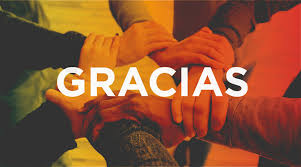